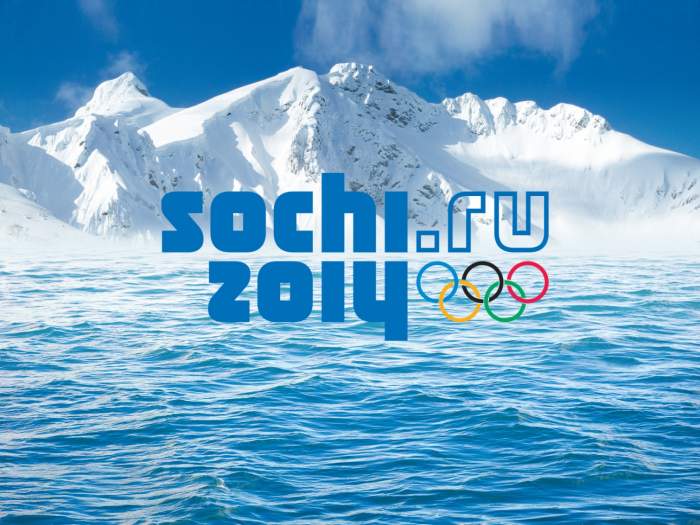 ОЛИМПИЙСКИЙ УРОК
Олимпийская клятва
Текст Олимпийской клятвы спортсменов:
	«От имени всех спортсменов я обещаю, что мы будем участвовать в этих Олимпийских играх, уважая и соблюдая правила, по которым они проводятся, в истинно спортивном духе, во славу спорта и во имя чести своих команд.»
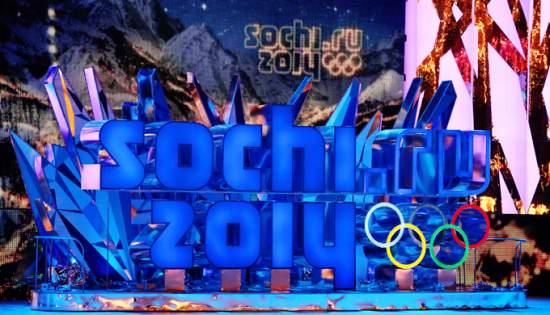 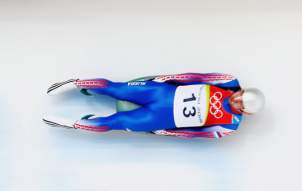 Олимпийский флаг.
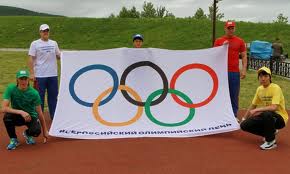 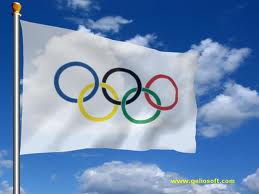 Олимпийский девиз
Быстрее.
Выше.
Сильнее.
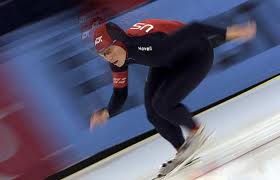 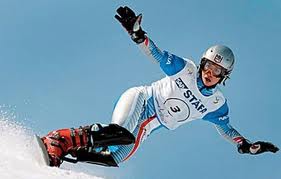 Олимпийский огонь
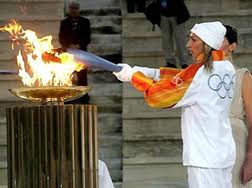 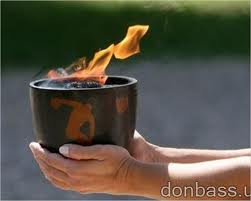 Церемония открытия игр
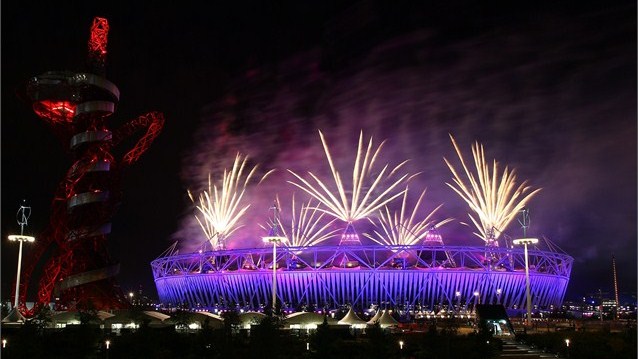 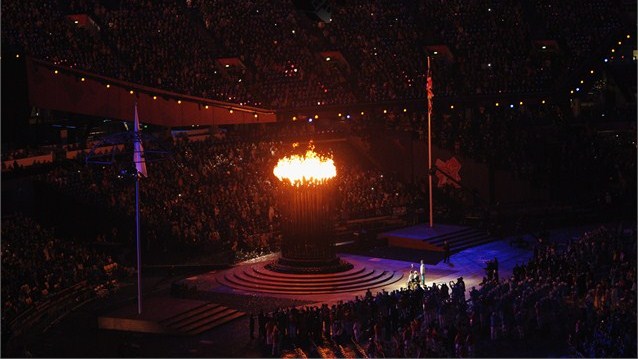 Талисманы Сочи-2014
Горный спасатель-альпинист Леопард живет в кроне огромного дерева, которое растет на самой высокой скале в заснеженных горах Кавказа. Он всегда готов прийти на помощь и не раз спасал расположенную неподалеку деревню от лавин.

Леопард – прекрасный сноубордист, он научил этому виду спорта всех своих друзей и соседей. У Леопарда веселый нрав, он не может жить в одиночестве и очень любит танцевать.
За полярным кругом в ледяном иглу живет белый мишка. В его доме все сделано изо льда и снега: снежный душ, кровать, компьютер и даже спортивные тренажеры.

Белый мишка с раннего детства воспитывался полярниками. Именно они научили его кататься на лыжах, бегать на коньках и играть в керлинг. Но больше всего белому мишке понравилось кататься на спортивных санках. Он стал настоящим саночником и бобслеистом, а его друзья – тюлени и морские котики - с удовольствием наблюдают за его победами. Теперь они вместе устраивают соревнования по этим видам спорта, и долгой полярной ночью им некогда скучать!
Зайка – самая активная жительница зимнего леса. Ее друзья всегда удивляются – и как она все успевает!? Ведь Зайка не только успевает учиться в Лесной Академии на «отлично», помогать маме в семейном ресторанчике «Лесная запруда», но и участвовать в различных спортивных соревнованиях. Зайка уверяет своих друзей, что у нее нет никакого секрета: просто она очень любит спорт. А еще она любит петь и танцевать.
Виды спорта на Олимпиаде в Сочи
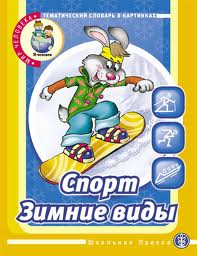 Биатлон
Бобслей: бобслей, скелетон
Конькобежный спорт: конькобежный спорт, фигурное катание, шорт-трек
Кёрлинг
Лыжный спорт: горнолыжный спорт, лыжное двоеборье, лыжные гонки, прыжки на лыжах с трамплина, сноубординг, фристайл
Санный спорт
Хоккей с шайбой
Прыжки на лыжах с трамплина среди женщин
Скелетон
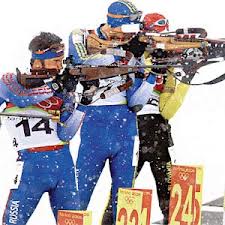 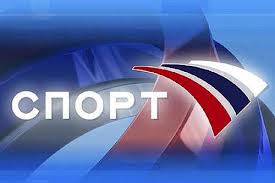 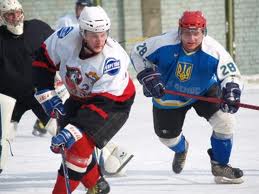 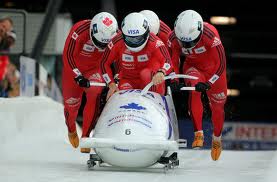 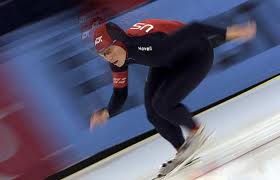 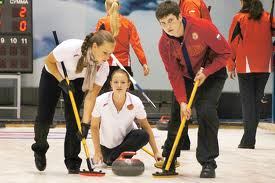 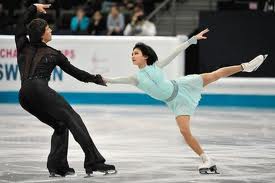 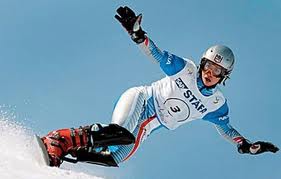 Олимпийские ценности
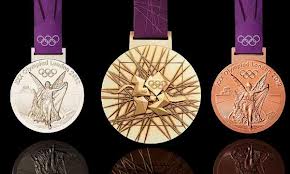 Совершенство.
                     Дружба.
                                   Уважение.
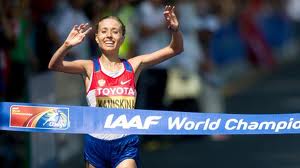 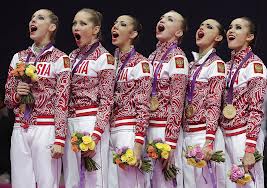 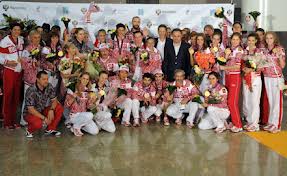 Олимпийские стадионы 2014
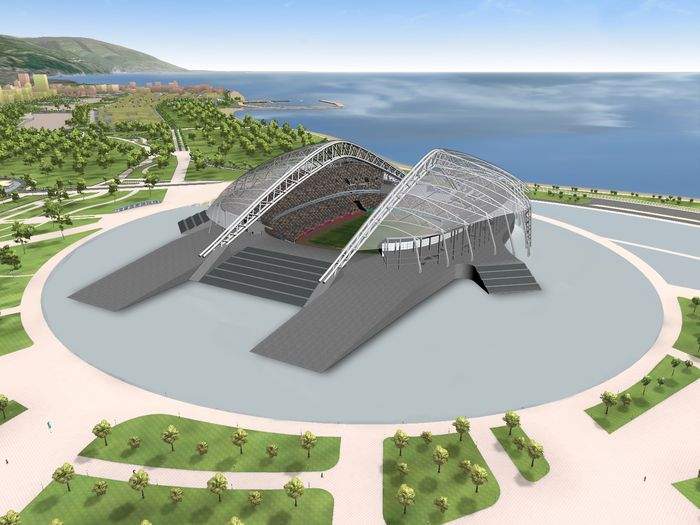 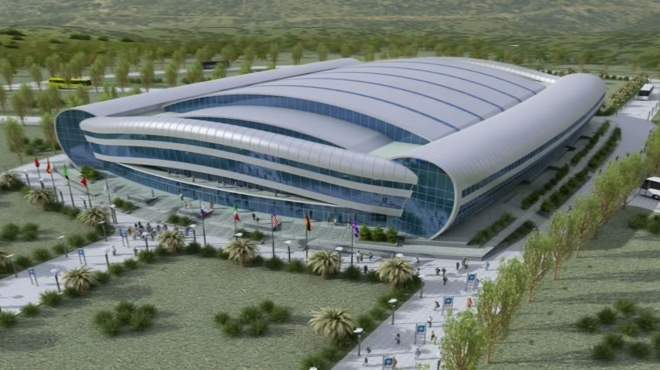 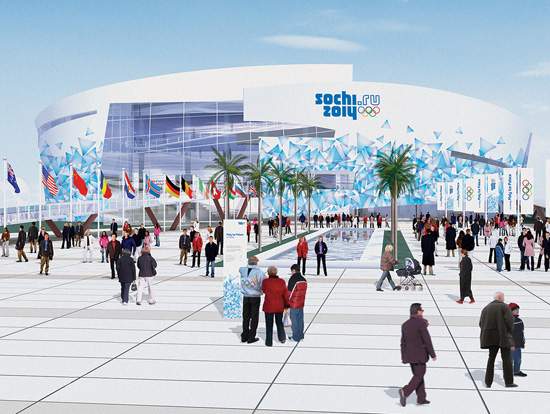 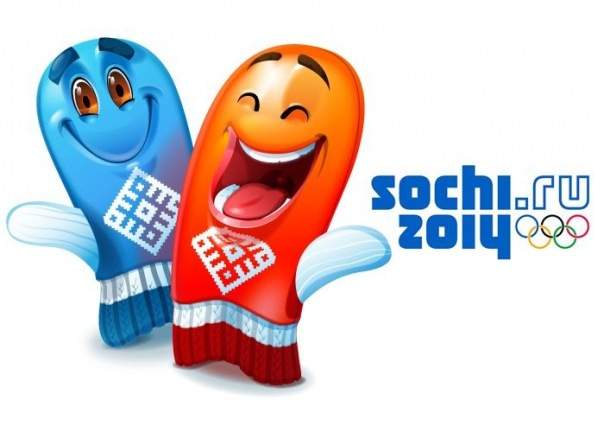 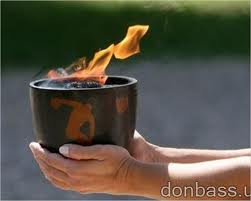 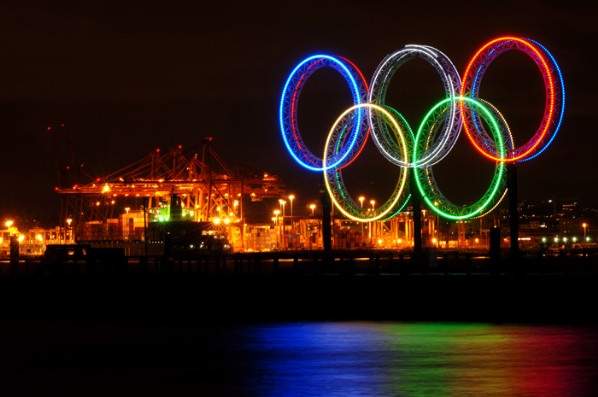 «Встанем, за руки взявшись, в ладони ладонь – в каждом сердце зажжется Олимпийский огонь!».